INTRODUCTION
August 2014
Introduction to FORN330
Norwegian University of Life Sciences (NMBU)
‹#›
Contents
Background
Power and energy calculations
Potential evaluation
Turbines
Hydropower resource assessment
‹#›
Background
Water cycle
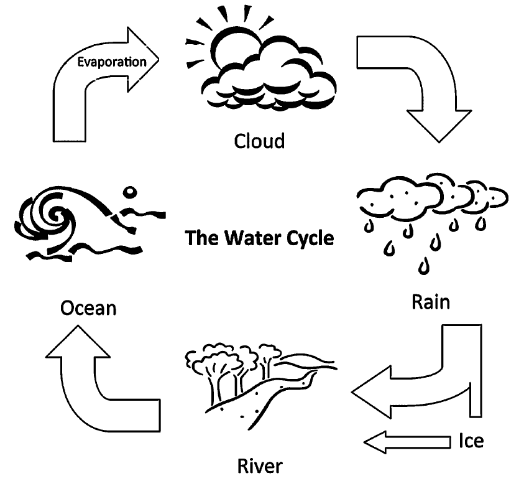 (1) Solar energy heats water on the Earth surface, which causes its evaporation
(2) Water vapor condenses into clouds and falls as precipitation or snowing on the Earth surface
(3) Water flows through streams to rivers back into the oceans
Hydropower resource assessment
‹#›
[Speaker Notes: The amount of precipitation that drains into river basins determines the amount of water available for producing hydropower. 

Seasonal variations in precipitation and long-term changes in precipitation patterns, such as droughts and floods, have significant impacts on hydropower production]
Components of hydropower
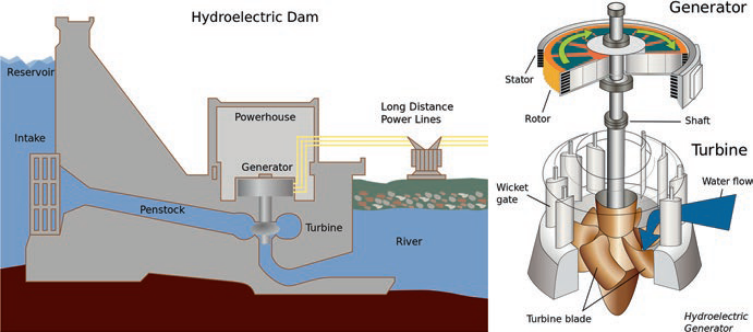 Hydropower resource assessment
‹#›
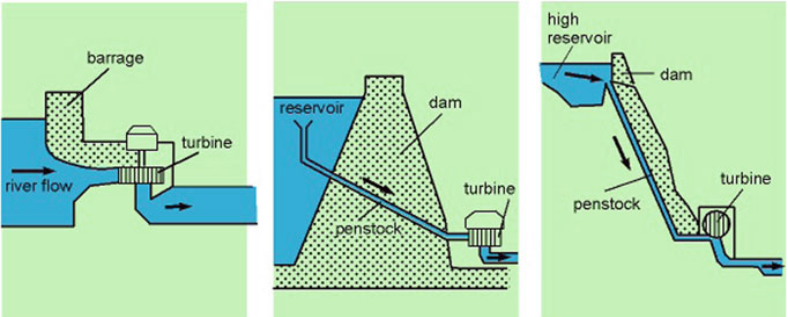 Run of river                         Dam system                        High lying reservoir
Hydropower resource assessment
‹#›
Types of hydropower
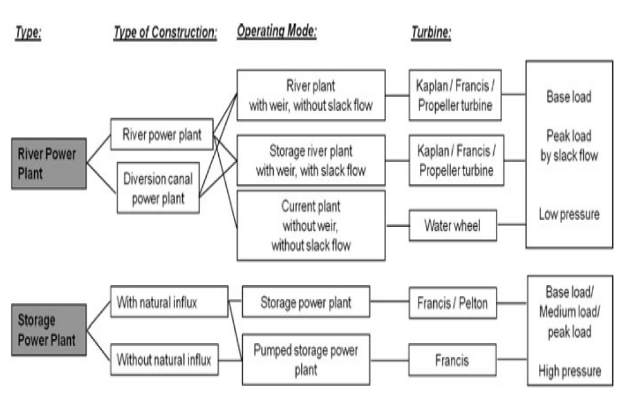 Hydropower resource assessment
‹#›
Run-of-river hydropower
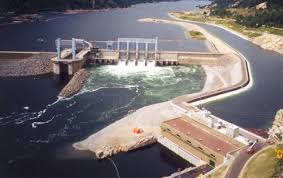 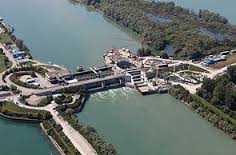 No, or very little, storage capacity behind the dam 

generation is dependent on the timing and size of river flows
Hydropower resource assessment
‹#›
[Speaker Notes: Run-of-river hydropower projects have no, or very little, storage capacity behind the dam and generation is dependent on the timing and size of river flows.

Reservoir (storage) hydropower schemes have the ability to store water behind the dam in a reservoir in order to de-couple generation from hydro inflows. Reservoir capacities can be small or very large, depending on the characteristics of the site and the economics of dam construction.

Pumped storage hydropower schemes use off-peak electricity to pump water from a reservoir located after the tailrace to the top of the reservoir, so that the pumped storage plant can generate at peak times and provide grid stability and flexibility services.]
Reservoir (storage) hydropower
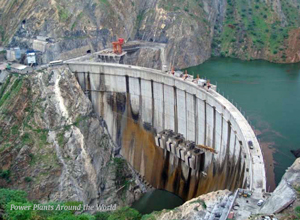 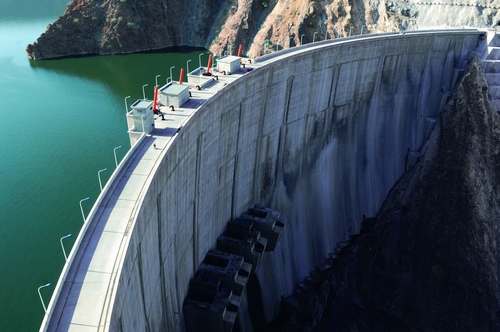 Tekeze Hydropower Station
Gibe III hydroelectric
Have the ability to store water behind the dam in a reservoir in order to de-couple generation from hydro inflows. 

Reservoir capacities can be small or very large

characteristics of the site and 
the economics of dam construction.
Hydropower resource assessment
‹#›
[Speaker Notes: http://www.chinadaily.com.cn/m/hubei/gezhouba/2014-02/24/content_17272472.htm]
Pumped storage hydropower
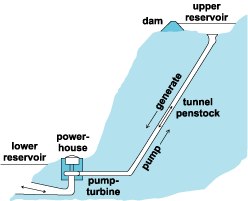 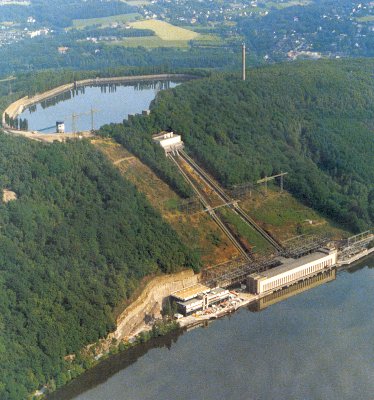 http://www.sustainable-energybih.org/hpp?lang=en
Source: http://paginas.fe.up.pt/~ee07300/
Water is pumped from lowers reservoirs into higher reservoirs. When it is needed, the pumped water flows back down to generate electricity.
Hydropower resource assessment
‹#›
[Speaker Notes: References:
http://www.electricitystorage.org/technology/tech_archive/nas_batteries]
Classification of hydropower by size
Hydropower resource assessment
‹#›
Classification of hydropower by size - Ethiopia
Hydropower resource assessment
‹#›
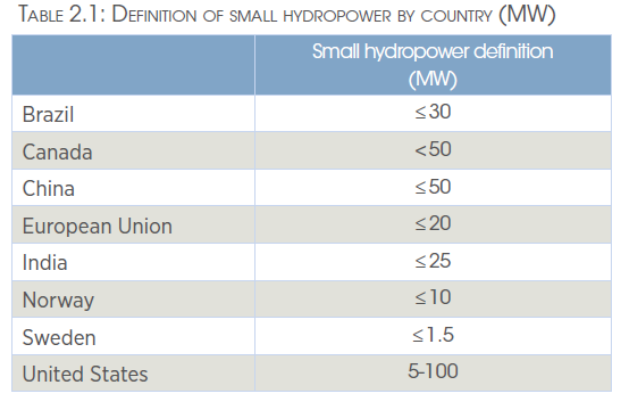 Hydropower resource assessment
‹#›
Classification of hydropower by head
Hydropower resource assessment
‹#›
Global Hydropower installed capacity in 2015
Source: International Hydropower Association  |  2016 Hydropower Status Report
Hydropower resource assessment
‹#›
Hydropower in Africa (2015)
Source: International Hydropower Association  |  2016 Hydropower Status Report
Hydropower resource assessment
‹#›
Hydropower projects in Ethiopia
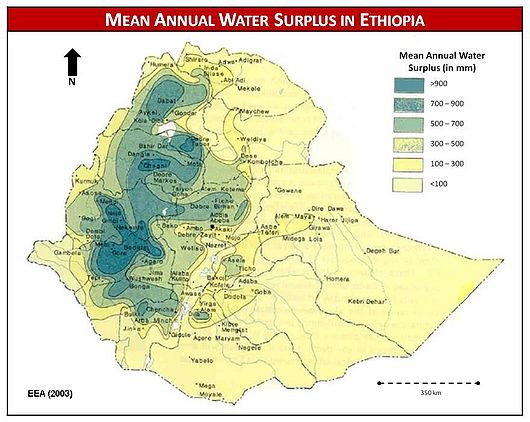 Technical potential: 45 GW

Economic potential: 30 GW
Source: https://energypedia.info/wiki/File:Mean_Annual_Water_Surplus_in_Ethiopia.jpg
Hydropower resource assessment
‹#›
Hydropower projects in Ethiopia
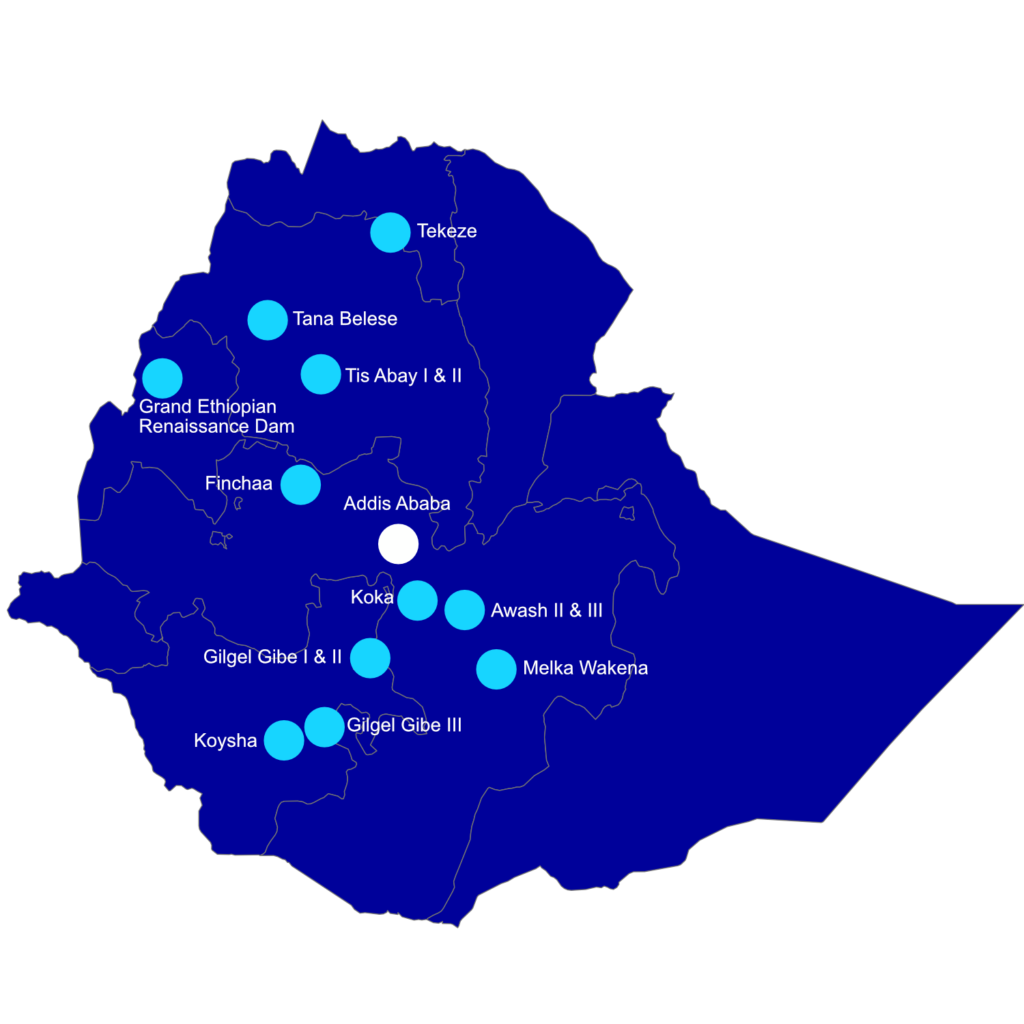 In operation: 4 068 MW
Under construction/implementation: 9 252 MW
Average cost: US$ 1 200/kW
Hydropower resource assessment
‹#›
Performance Variables
Hydropower resource assessment
‹#›
Energy and Power Calculations
Hydropower resource assessment
‹#›
[Speaker Notes: http://www.statkraft.com/energy-sources/Power-plants/Norway/Saurdal]
Power output
Hydropower resource assessment
‹#›
Power output
Hydropower resource assessment
‹#›
[Speaker Notes: http://www.statkraft.com/energy-sources/Power-plants/Norway/Saurdal]
Power output
Hydropower resource assessment
‹#›
Power output
Pipe losses depends on: 

pipe diameter, 
flow rate,
length of the pipe, 
inside pipe surface roughness level, and 
number of bends, valves, and elbows
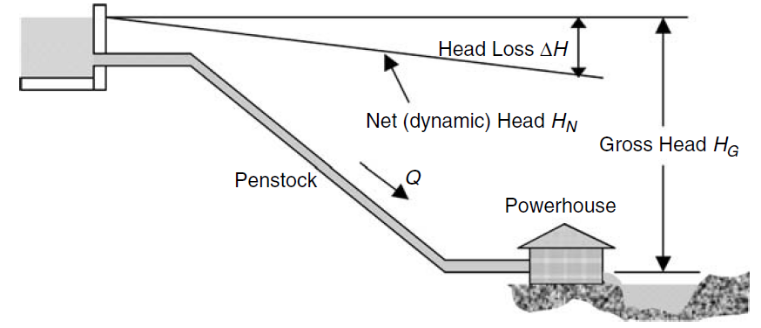 Hydropower resource assessment
‹#›
[Speaker Notes: http://www.statkraft.com/energy-sources/Power-plants/Norway/Saurdal]
Class exercise 1
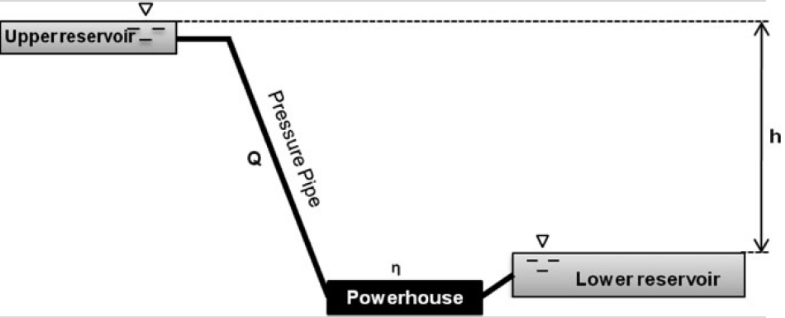 Hydropower resource assessment
‹#›
Capacity factor
Based annual energy production
Hydropower resource assessment
‹#›
Class exercise 2
If the estimated annual energy production by Gibe II, which have installed capacity of 420 MW, is 1350 GWh,  what is the capacity factor of this power plant?
Source: https://en.wikipedia.org/wiki/Gilgel_Gibe_II_Power_Station
Hydropower resource assessment
‹#›
Site evaluation
Hydropower resource assessment
‹#›
Potential evaluation
Estimate the vertical distance between the lower and upper reservoirs (HEAD)

Volumetric flow rate of water (FLOW)

Estimate the volume of the available reservoir (volume) 
Energy storage duration (time)

Site topographic
Hydropower resource assessment
‹#›
Potential evaluation
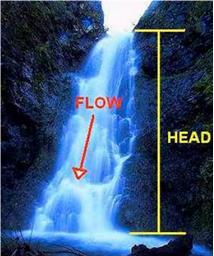 Hydropower resource assessment
‹#›
[Speaker Notes: http://www.statkraft.com/energy-sources/Power-plants/Norway/Saurdal]
Head measurement methods
Head is the vertical distance that water falls from the intake to the turbine. 


The actual head seen by a turbine will be slightly less than the measured gross head due to losses.

Methods

Using a topographic map
Using altimeters, dumpy levels and other surveying type of equipment.
Hydropower resource assessment
‹#›
[Speaker Notes: http://www.statkraft.com/energy-sources/Power-plants/Norway/Saurdal]
Trigonometric method
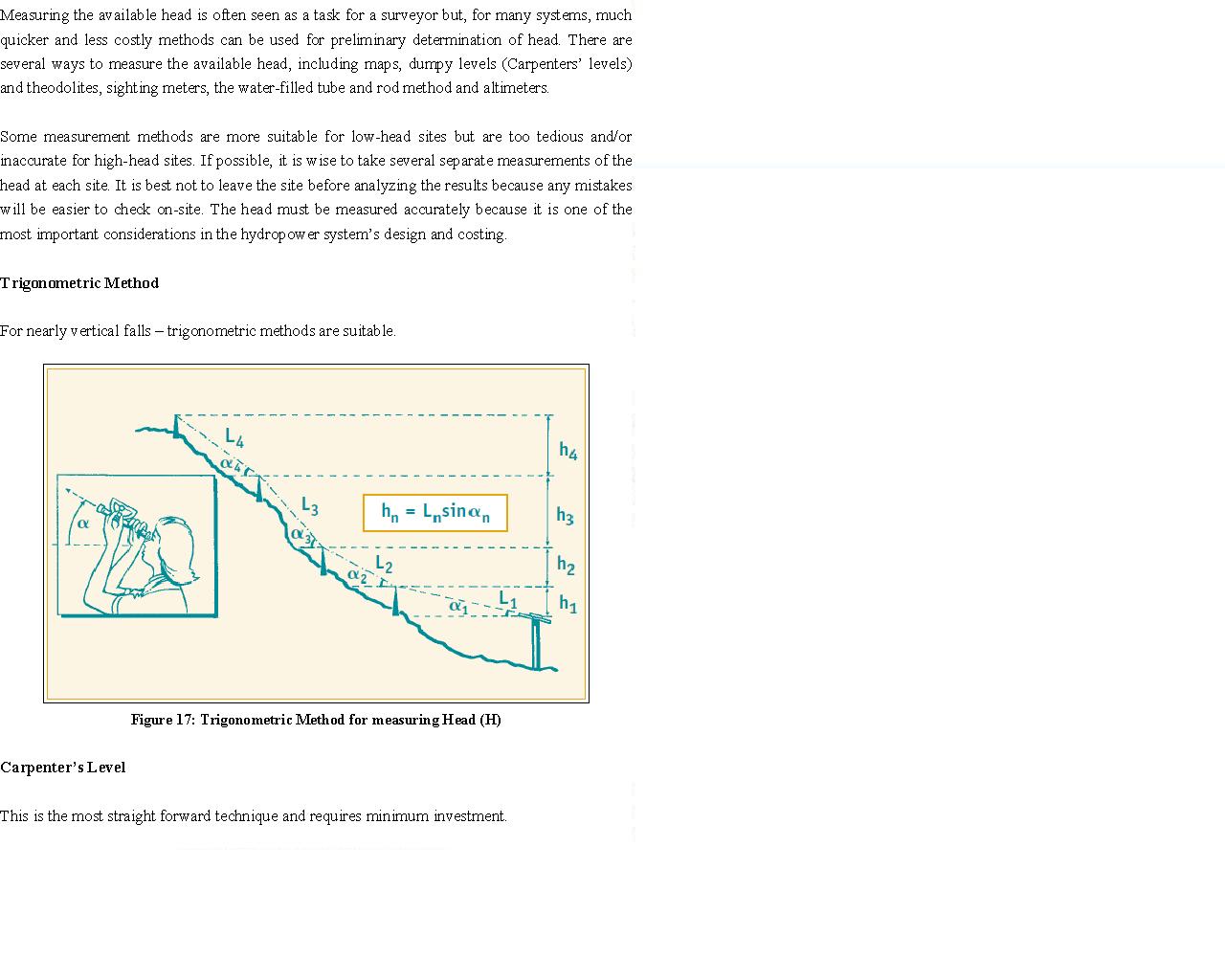 http://learning.uonbi.ac.ke/courses/SMR408/scormPackages/path_2/lecture_3.html
Hydropower resource assessment
‹#›
[Speaker Notes: http://www.statkraft.com/energy-sources/Power-plants/Norway/Saurdal]
Carpenters’ level method
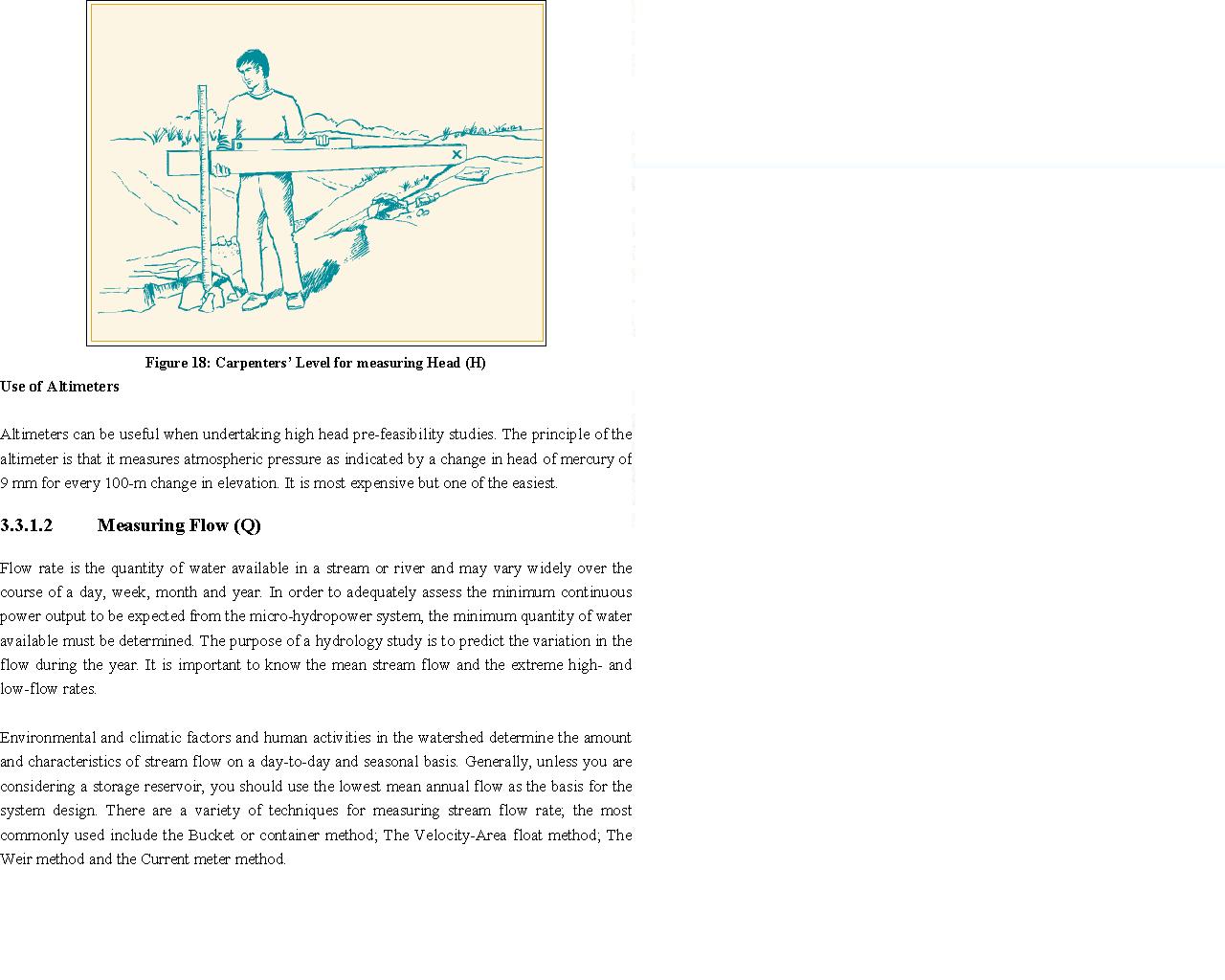 http://learning.uonbi.ac.ke/courses/SMR408/scormPackages/path_2/lecture_3.html
Hydropower resource assessment
‹#›
[Speaker Notes: http://www.statkraft.com/energy-sources/Power-plants/Norway/Saurdal]
Flow rate measurement methods
Flow rate is the quantity of water available in a stream or river and may vary widely over the course of a day, week, month and year

Carry out hydrology study of your site

to predict the variation in the flow during the year.
the minimum quantity of water available 

It is important to know the mean stream flow and the extreme high- and low-flow rates.
Hydropower resource assessment
‹#›
Common methods:

Bucket or container method
Velocity-Area float method; 
Weir method and 
Propeller-or-cup-driven current meter

Use the lowest mean annual flow as the basis for the system design
Hydropower resource assessment
‹#›
[Speaker Notes: Environmental and climatic factors and human activities in the watershed determine the amount and characteristics of stream flow on a day-to-day and seasonal basis.]
Bucket or container method
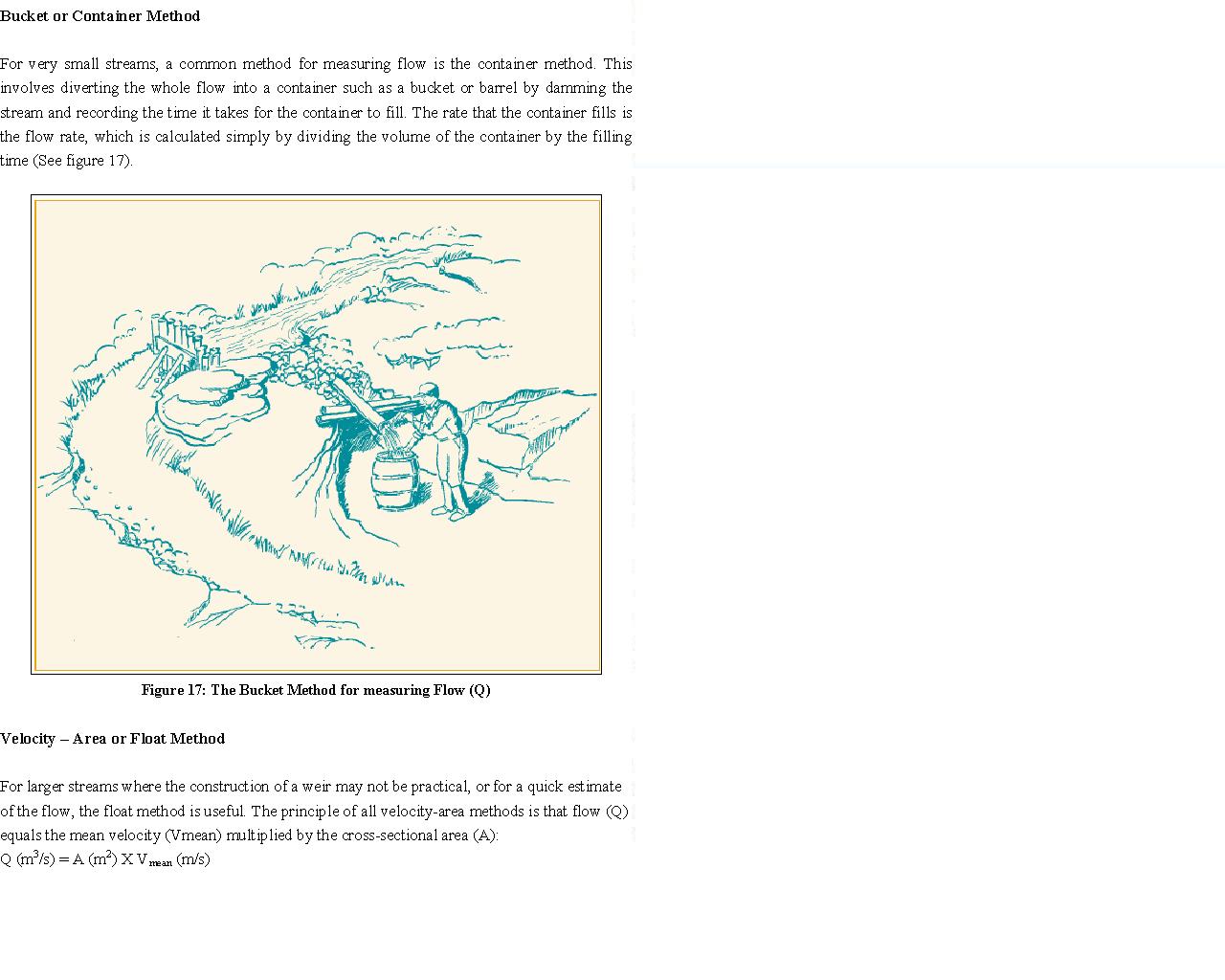 http://learning.uonbi.ac.ke/courses/SMR408/scormPackages/path_2/lecture_3.html
Hydropower resource assessment
‹#›
Volume –area or float method
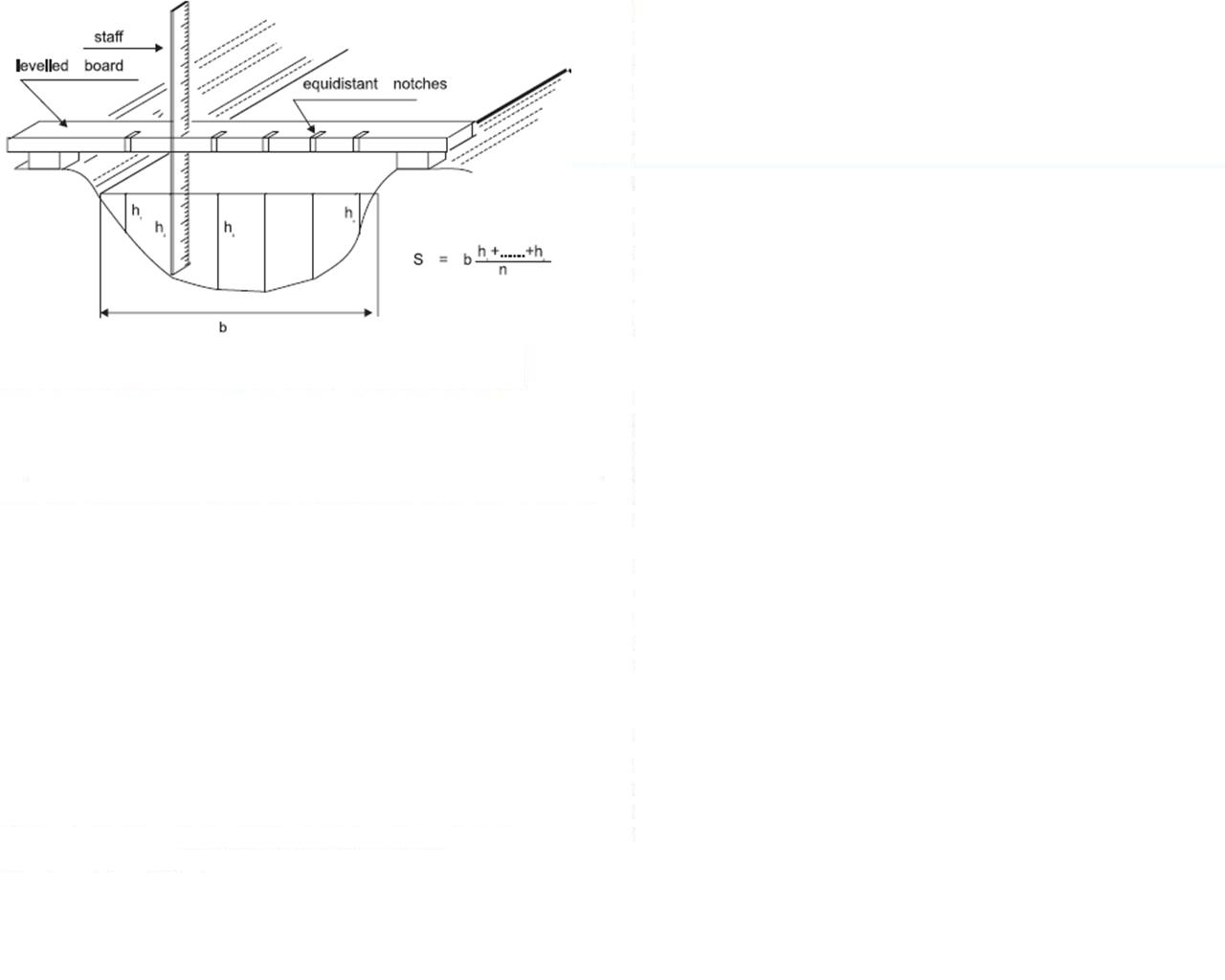 http://learning.uonbi.ac.ke/courses/SMR408/scormPackages/path_2/lecture_3.html
Hydropower resource assessment
‹#›
Weir method
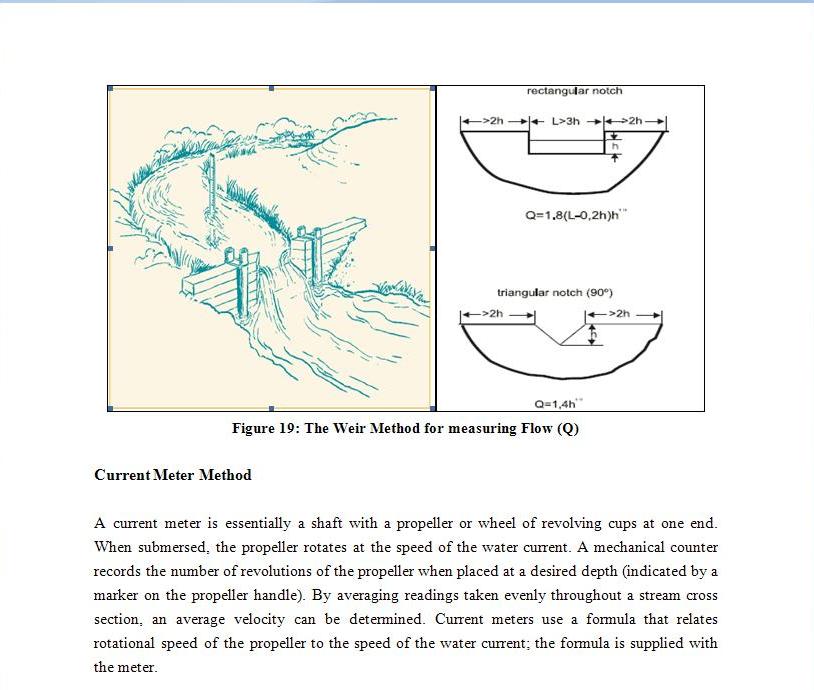 http://learning.uonbi.ac.ke/courses/SMR408/scormPackages/path_2/lecture_3.html
Hydropower resource assessment
‹#›
Flow duration curve
FDC indicates flow available for power generation as percentage of time during the year.

FDC are useful in determining the relative variability of flow between two points in a river basin or between two basins.
 
if a stream is highly regulated, the curve will approach a horizontal line

Depending on the available flow measurement data, FDC can be plotted on daily, weekly or monthly basis.
Hydropower resource assessment
‹#›
Steps in plotting FDC
Assume that the monthly flow at a site is given below:






Plot the hydrograph 

Graph of the flow rate as a function of time
Hydropower resource assessment
‹#›
Hydrograph
Hydropower resource assessment
‹#›
Rank the flow rate from lowest to highest
Estimate the exceedance rate
Hydropower resource assessment
‹#›
Flow duration curve – flow rate vs % exceedance
Hydropower resource assessment
‹#›
% exceedance – depend on the nature of the available data
Hydropower resource assessment
‹#›
Hydropower installed capacity
Size of hydropower  depends on the electricity demand, desire amount of electricity (or power) to be met.

Remember!

Suitable site depend on
Flow rate  - range of flow rates available during the year determines the design discharge for power generation.

Topography of the site – determines the gross head available as well as feasible water ways alignment.
Hydropower resource assessment
‹#›
Class exercise 3
A remote community with 150 households is considering building a micro hydropower plant to meet its electricity needs. Based on a household survey, the demand for electricity in the community is estimated to be as follows:

Domestic demand: 300 W per household, which includes a few light bulbs, a television set and a mobile charging outlet.
Computer centre: One at the centre of the town, which requires 300 W.
Photocopying service: An entrepreneur is considering providing this service. Power requirement is estimated at 500 W.
The community also requires some agro-processing facilities as follows:
One rice mills, which requires about 10 kW of power
One corn-/wheat grinding plant, which requires 7.5 kW of power
One oil-expelling plant, which requires 7.5 kW of power

Based on the above information/data the hydropower plant size needs to be determined
Hydropower resource assessment
‹#›
Class exercise 4 (continuation of exercise 3)
The site survey for the micro hydropower plant is Exercise 4 indicates that a gross head of 70 m is available. The hydrological study shows mean monthly flows as shown in Table below. 







Assume an overall efficiency of 65%, estimate 
the potential power output each month
the monthly energy output
Recommend a suitable hydropower installed capacity
Hydropower resource assessment
‹#›
Introduction to
Hydropower Technology
Hydropower resource assessment
‹#›
Turbines
Mode of operation
Impulse turbines
Reaction turbines
Kaplan
Francis
Pelton
Turgo
Crossflow
Hydropower resource assessment
‹#›
Impulse turbines
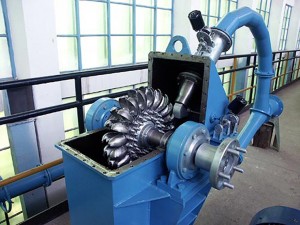 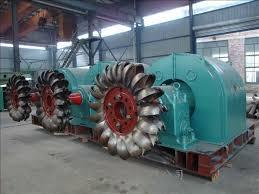 Impulse turbines capture the kinetic energy of high-speed jets of water squirting onto buckets along the circumference of a wheel.

High-head, low flow situations

Commonly used in micro-hydro system
Hydropower resource assessment
‹#›
[Speaker Notes: http://www.statkraft.com/energy-sources/Power-plants/Norway/Saurdal]
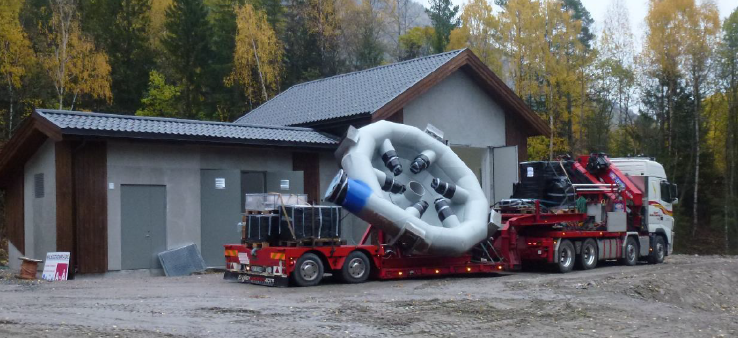 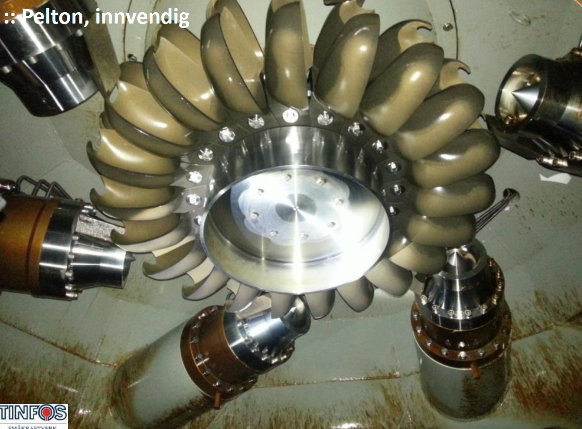 Hydropower resource assessment
‹#›
Reaction turbines
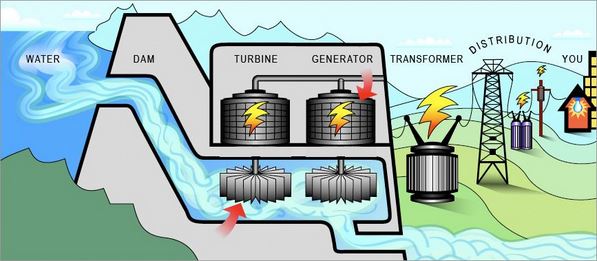 Reaction turbines use the water flow to generate hydrodynamic lift forces that propel the runner blades. 

Reaction turbines have a runner that always functions within a completely water-filled casing.
Hydropower resource assessment
‹#›
[Speaker Notes: http://www.statkraft.com/energy-sources/Power-plants/Norway/Saurdal]
Selection of turbines
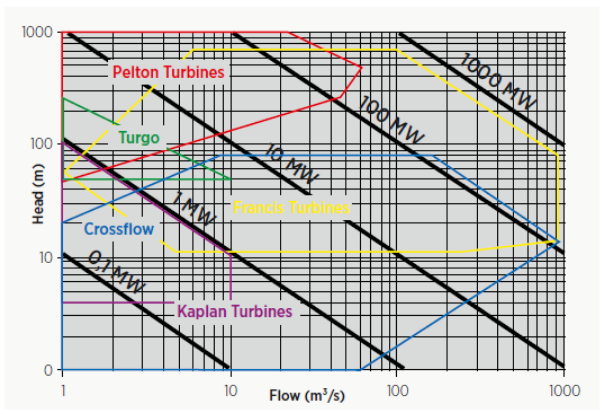 Function of two variables:

Head
Flow rate
Source: IRENA (2012) Renewable energy technologies –cost analysis series. Volume 1 Power Issue 3/5 (Hydropower)
Hydropower resource assessment
‹#›
[Speaker Notes: eeeeeAdara]
Questions?
Hydropower resource assessment
‹#›